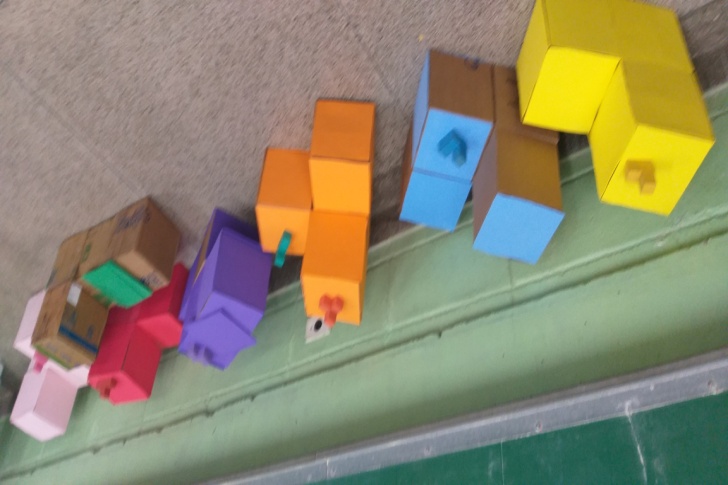 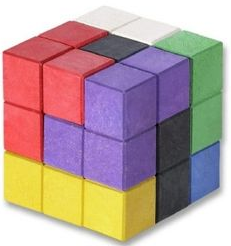 CUBO SOMA
Isaura Aparecida Torse de Almeida
2019
CONHECENDO AS CARACTERÍSTICAS DO CUBO
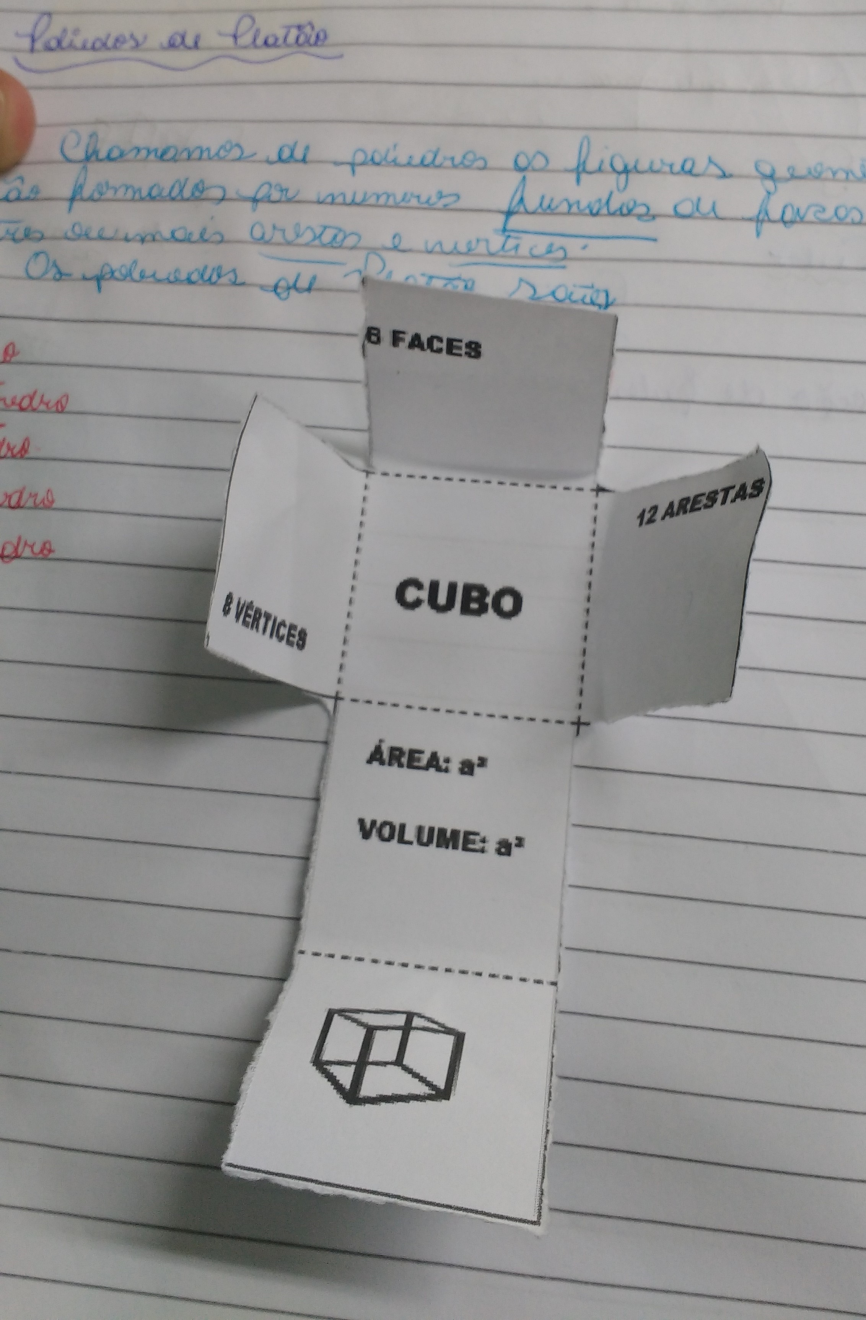 CONSTRUÇÃO DO CUBO E ESTUDANDO SUAS CARACTERÍSTICAS
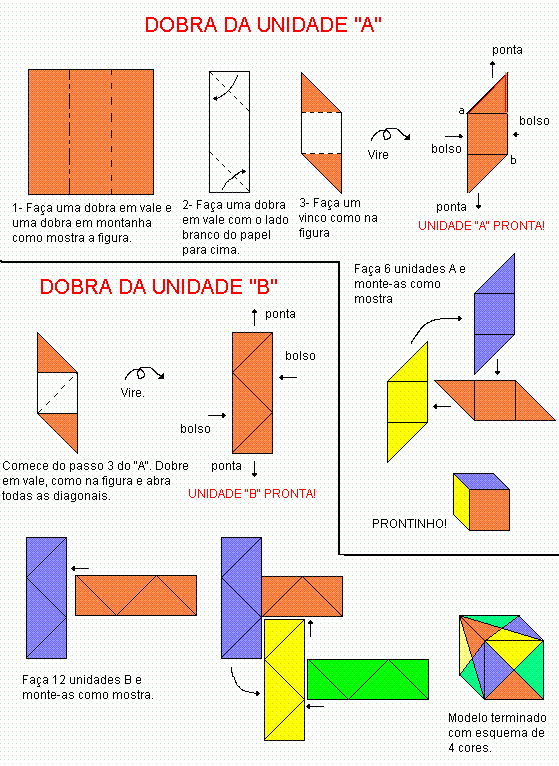 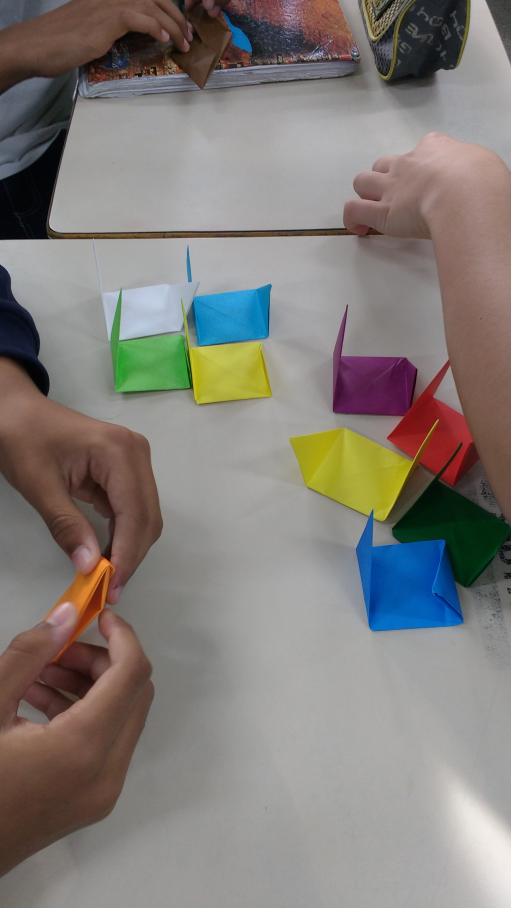 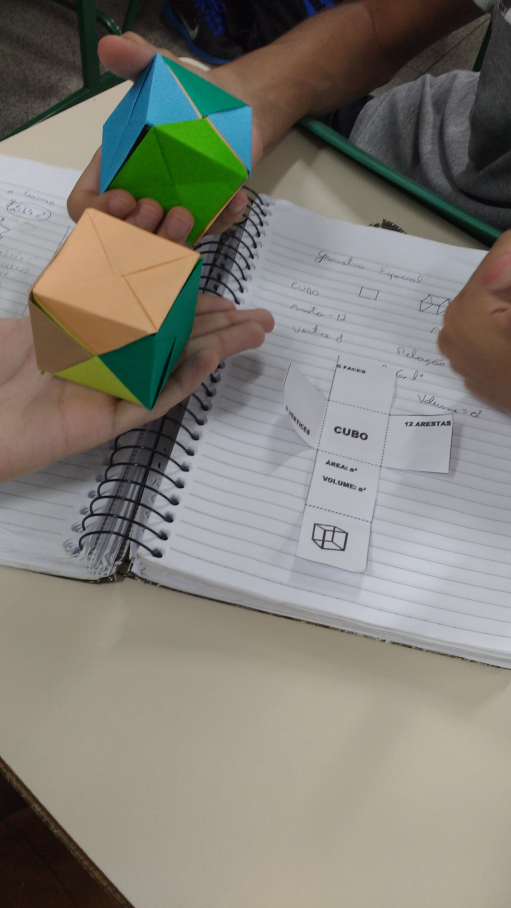 AS VÁRIAS PLANIFICAÇÕES DO CUBO
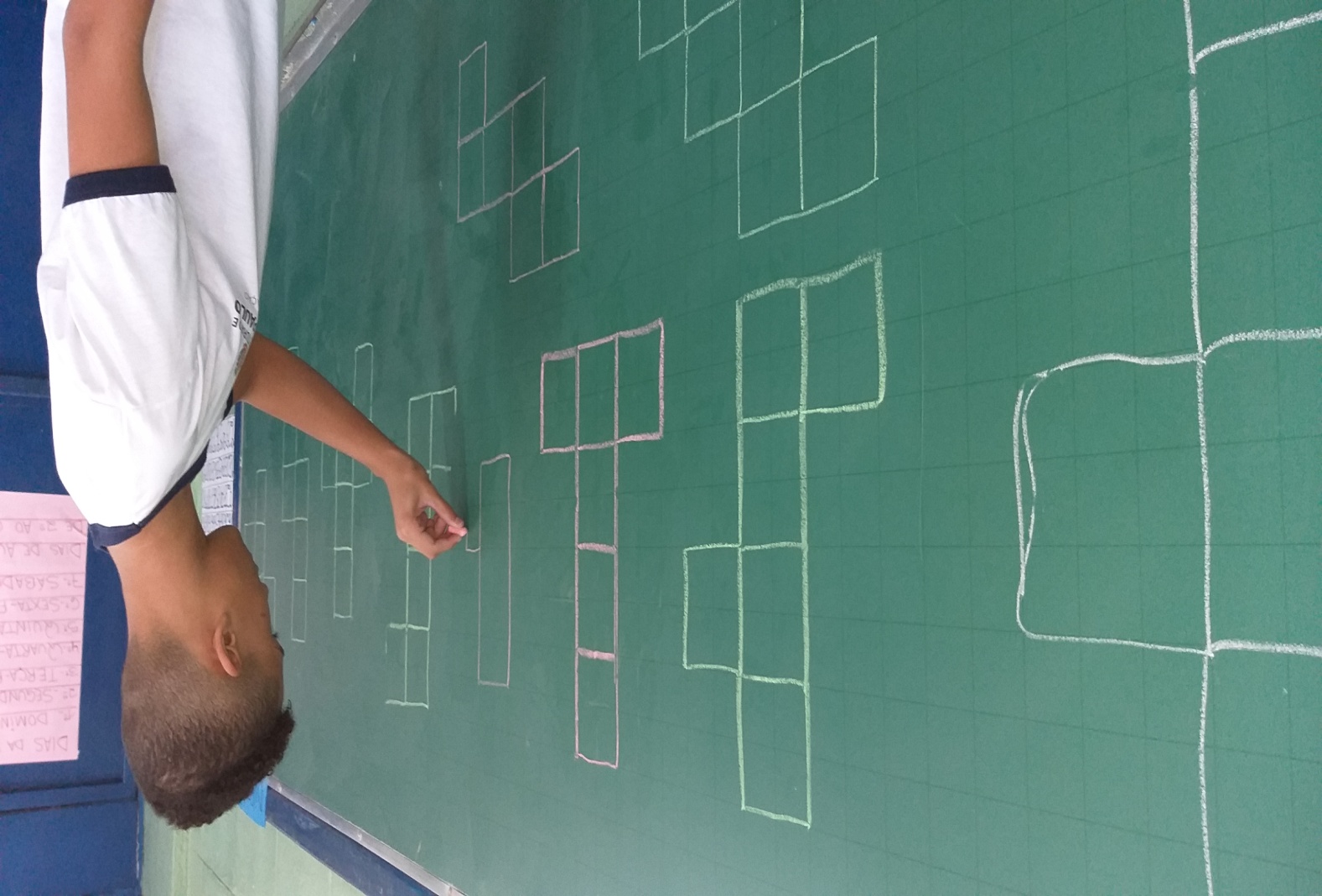 PLANIFICAÇÃO DO CUBO NO GEOGEBRA
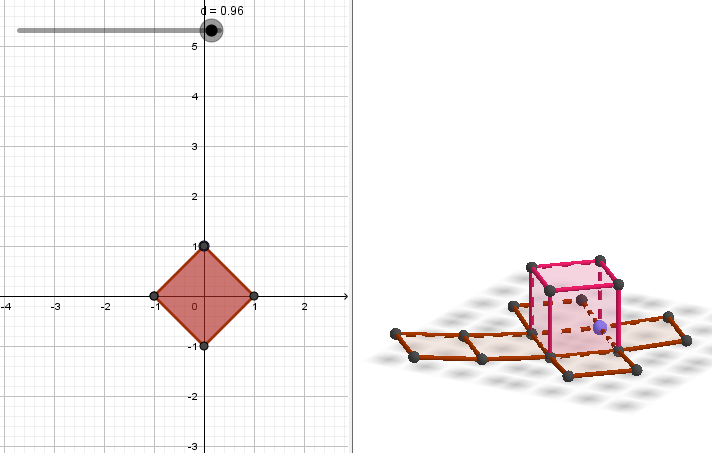 Quebra-cabeça tridimensional projetado pelo matemático e escritor dinamarquês Piet Hein em 1936. O Cubo Soma é formado por 7 peças que são figuras côncavas formadas por 3 ou 4 cubos unitários, colados por uma de suas faces, sendo que 6 são formadas por 4 cubos e uma é formada por 3 cubos.
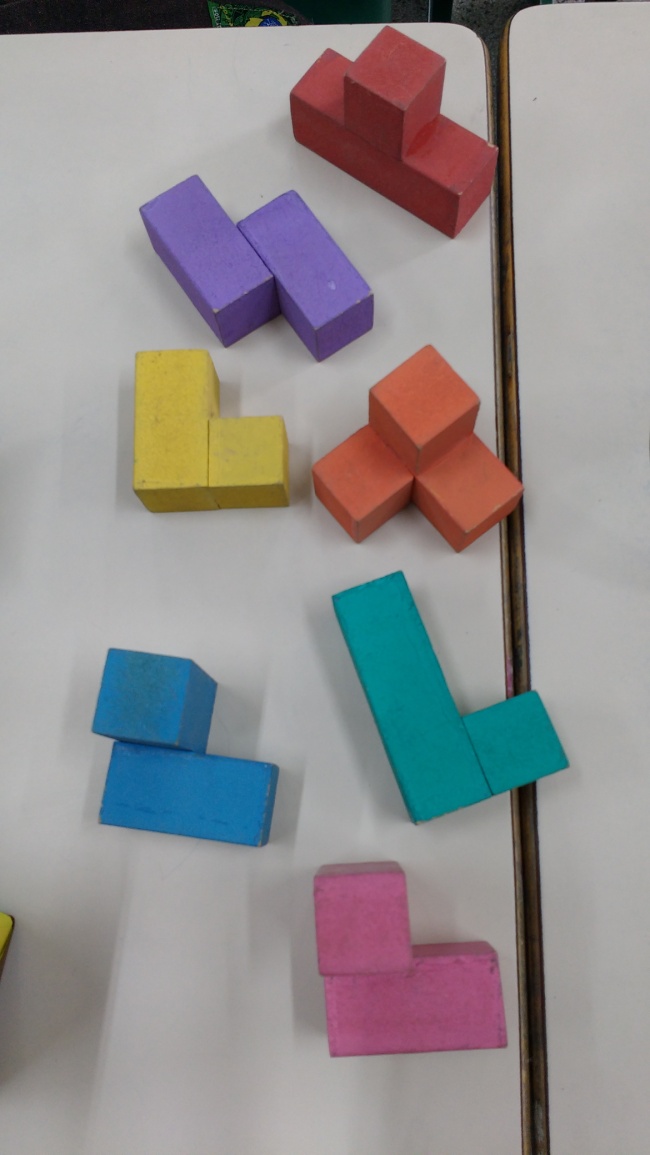 CONFECCIONADO AS PEÇAS DO CUBO SOMA
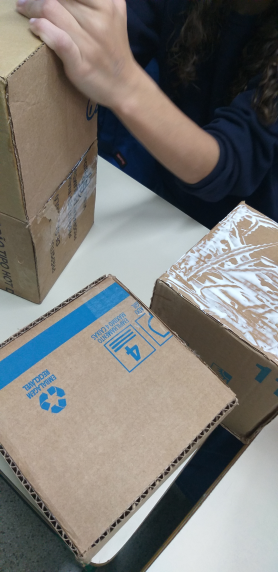 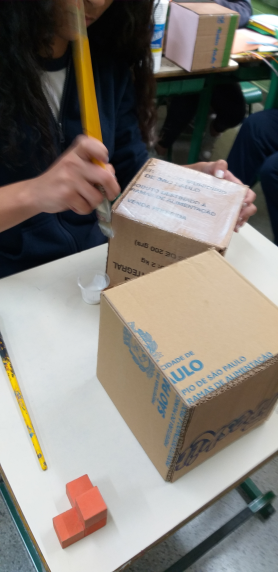 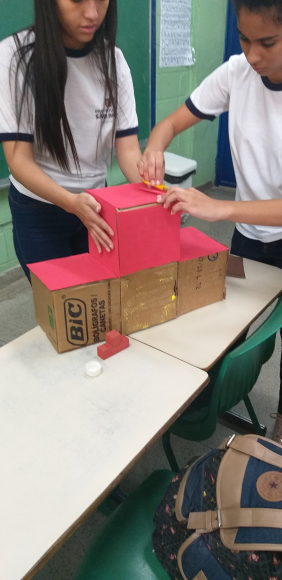 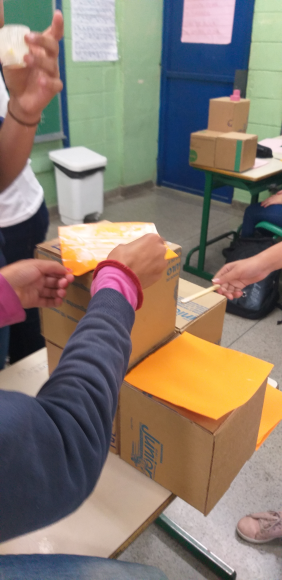 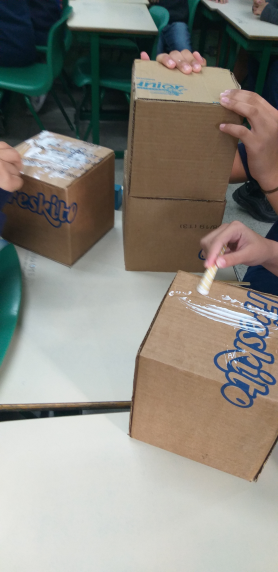 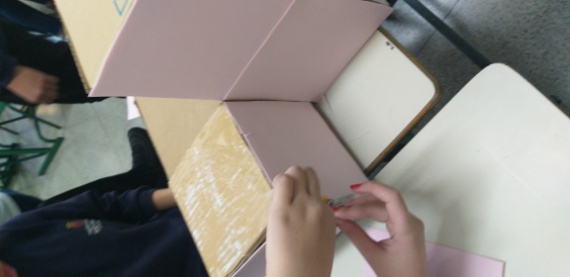 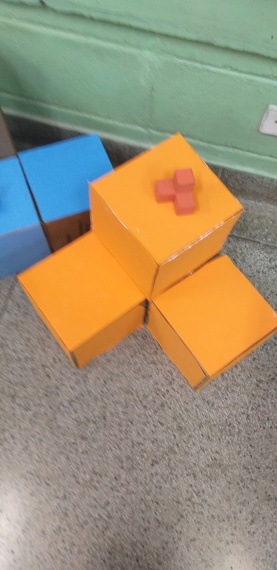 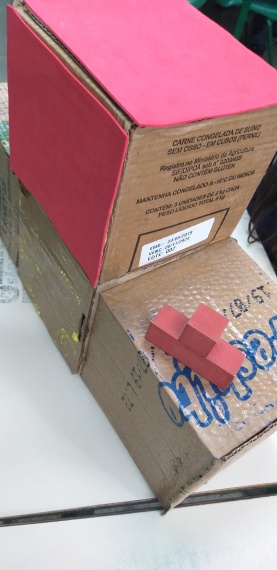 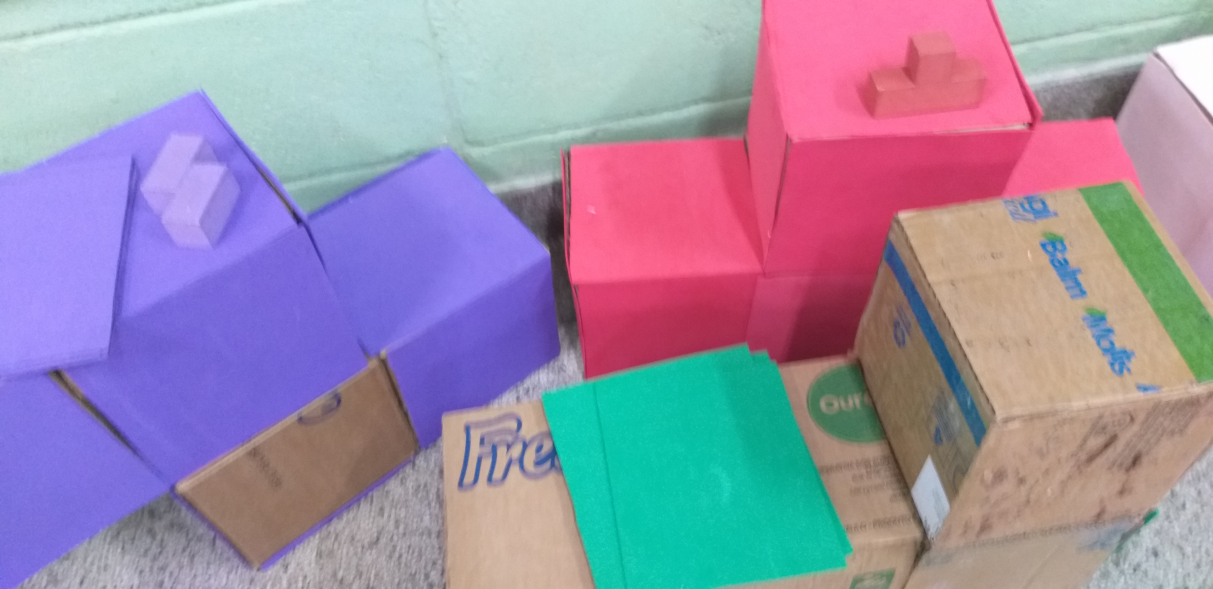 MONTANDO O CUBO SOMA
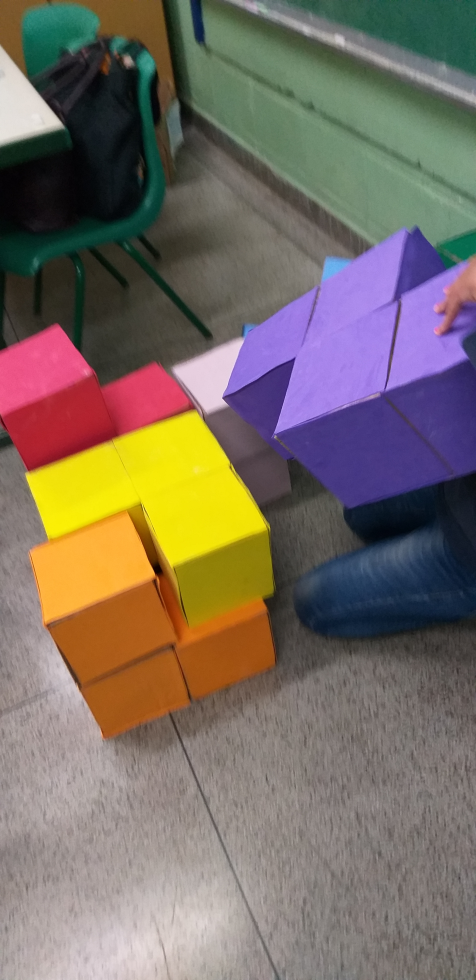 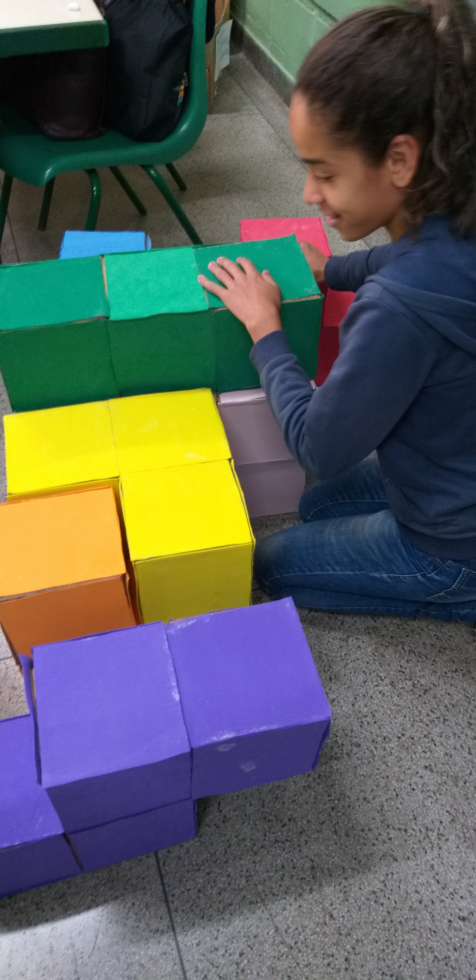 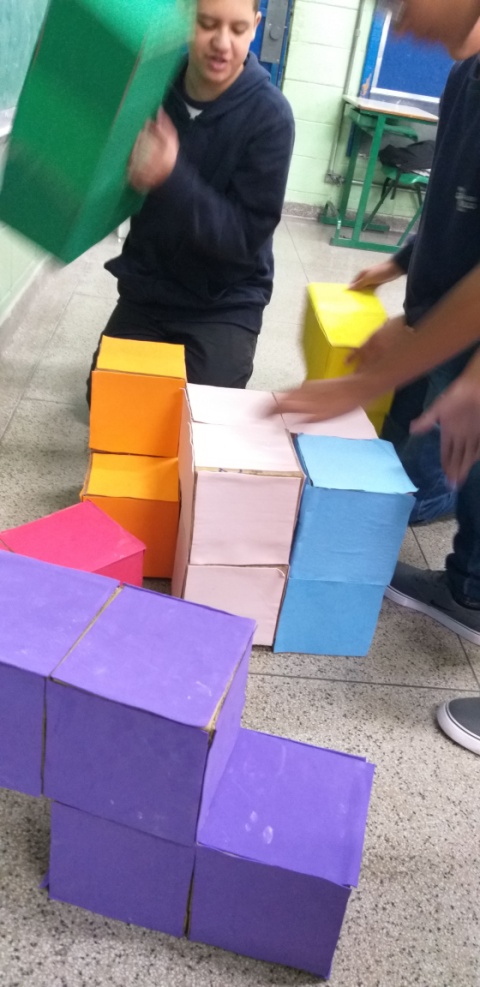 AS PEÇAS EM 3D NA MALHA QUADRICULADA
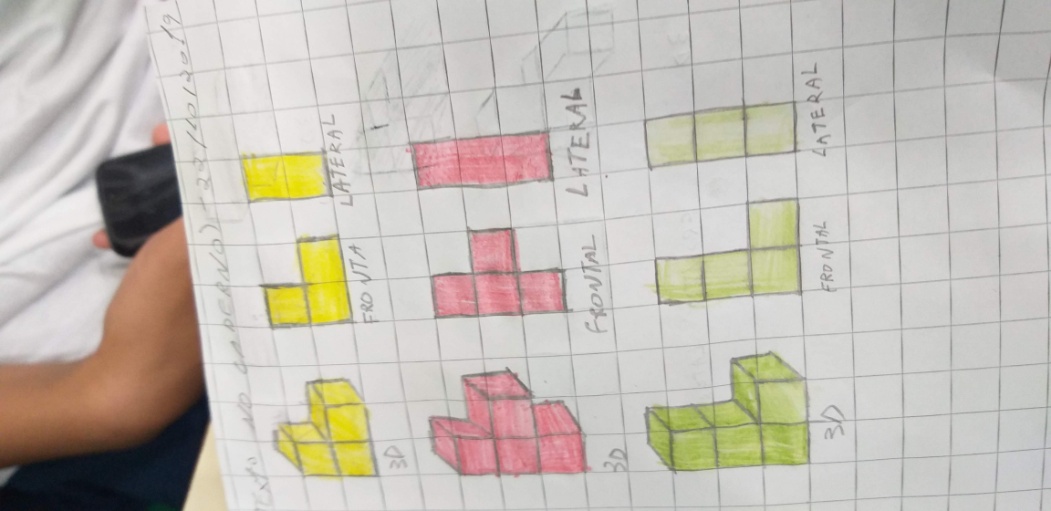 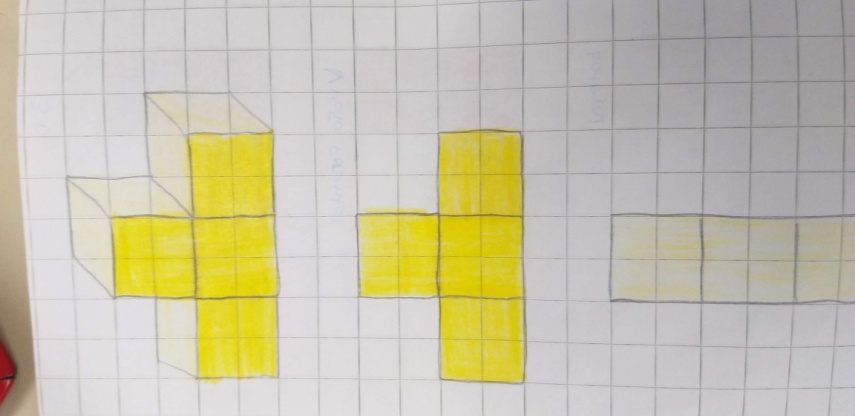 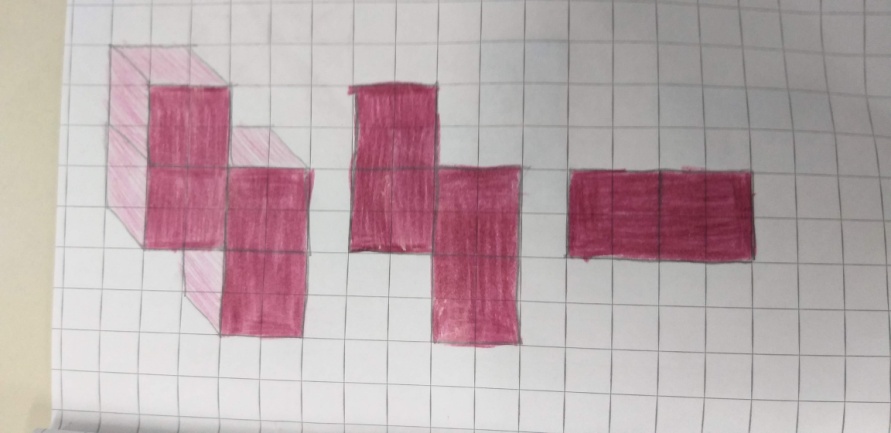 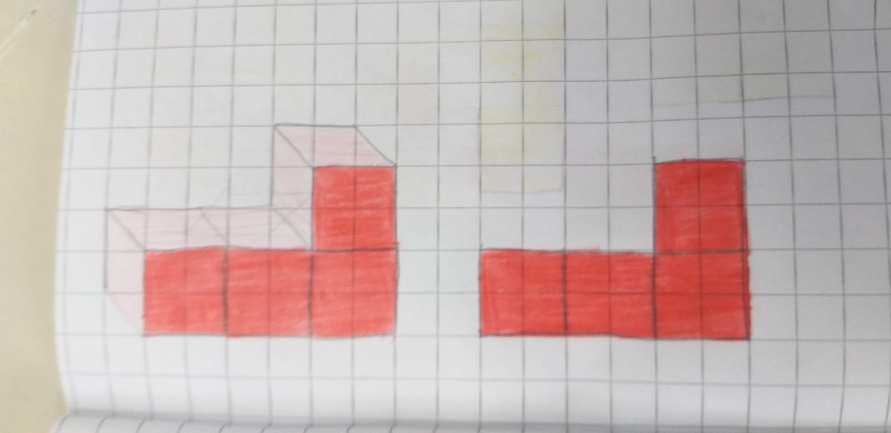 REFERÊNCIAS:

http://www.aulamatematica.com/cubosoma/

http://www.comofazerorigami.com.br/origami-de-cubo-modular/

http://lemat.sites.ufsc.br/pecas-cubo-soma/

http://www.mat.ufmg.br/museu/acervo/cubo-soma/

https://pt.wikipedia.org/wiki/Cubo_soma